Центр социализации
- Мини-центр кулинарии
- мини-центр драматизации
Мини-центр кулинарии
Приготовление винегрета
Подготовка к работе1. Рассматривание схемы2. Подготовка ингридиентов
По схеме
Очищаем кожуру
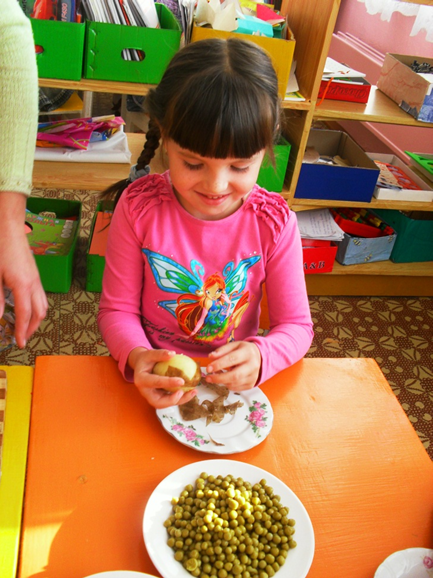 Аккуратно нарезаем
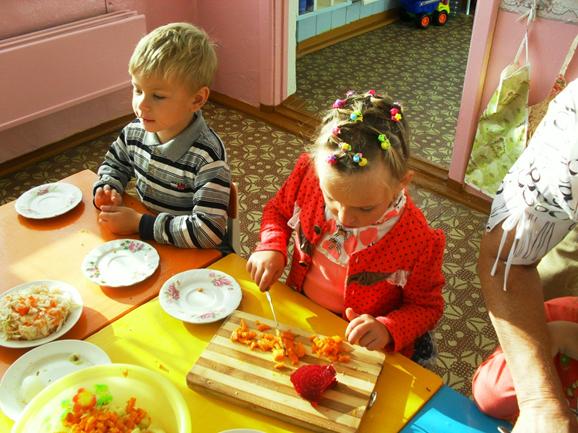 Смешиваем овощи
Кто работает, тот и ест!
Мини-центр драматизации
Наши игры
«Магазин» и «Семья»
«Магазин» и «Семья»
«Семья»
«Повар»
«Ресторан»
Клоун в гостях